July 2015
IEEE 802.11™ 25th Anniversary Marketing and PR Plan
Date: 2015-07-15
Authors:
Slide 1
Shuang Yu, IEEE
July 2015
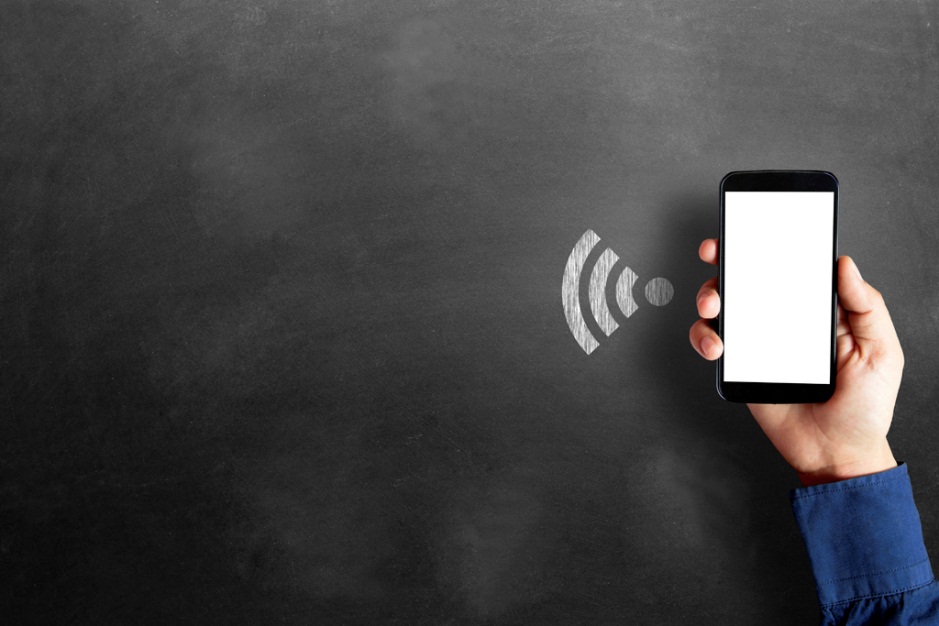 Abstract
Overview
Objectives
Target Audience
Marketing Tactics
Examples 
Marketing Team
Slide 2
Shuang Yu, IEEE
July 2015
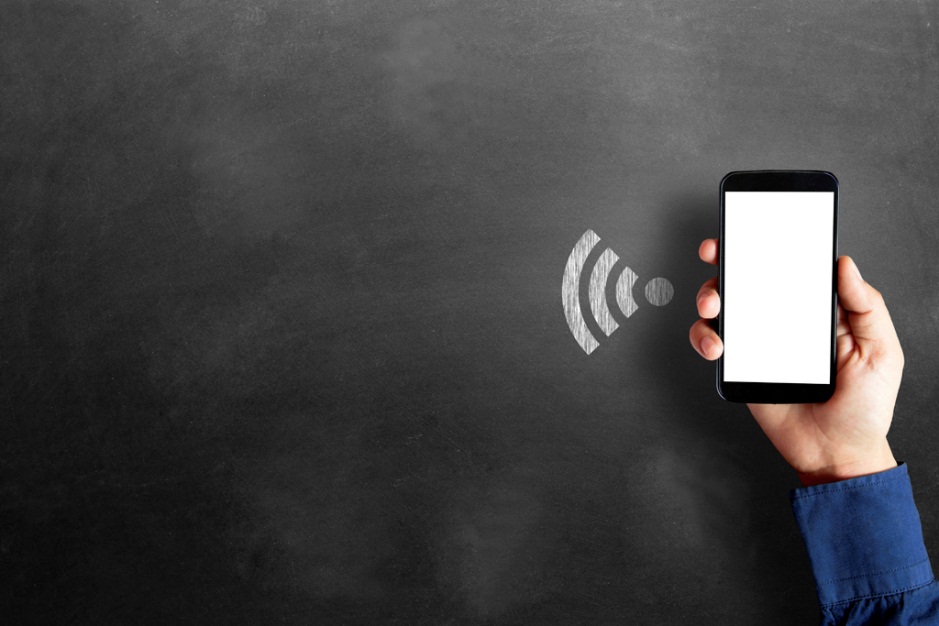 Overview
In 2015, IEEE 802.11™ is celebrating its 25th anniversary.  To commemorate this milestone, IEEE Standards Association (IEEE-SA) marketing team is collaborating with IEEE 802.11 WG to develop a marketing and PR campaign.
Two-Phase Approach:
Phase one: support July 15 WG celebration at IEEE 802 Plenary.
Phase two: launch the external anniversary campaign on 9/10/2015 (9/10/1990 was the 1st IEEE 802.11 study group meeting).
Slide 3
Shuang Yu, IEEE
July 2015
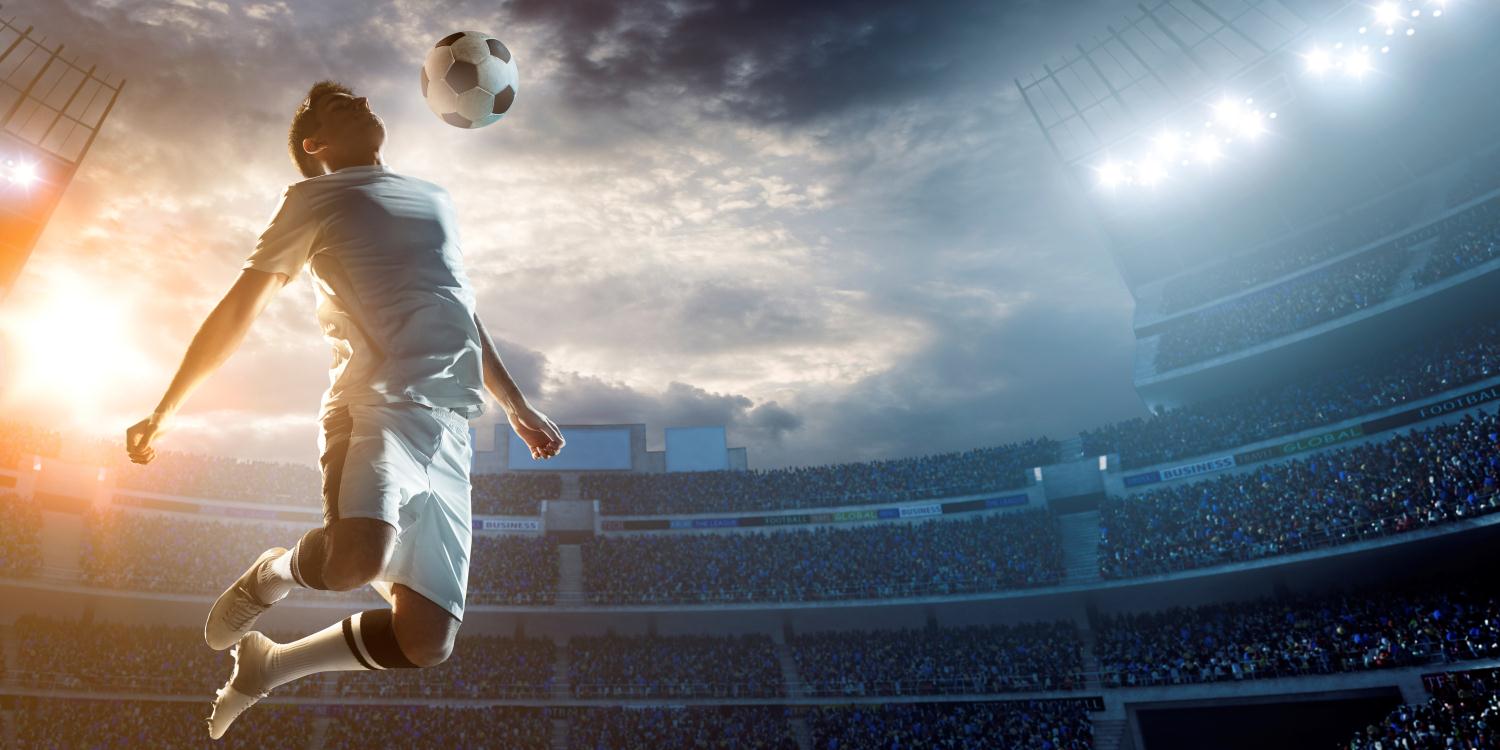 Goals & 
objectives
Slide 4
Shuang Yu, IEEE
July 2015
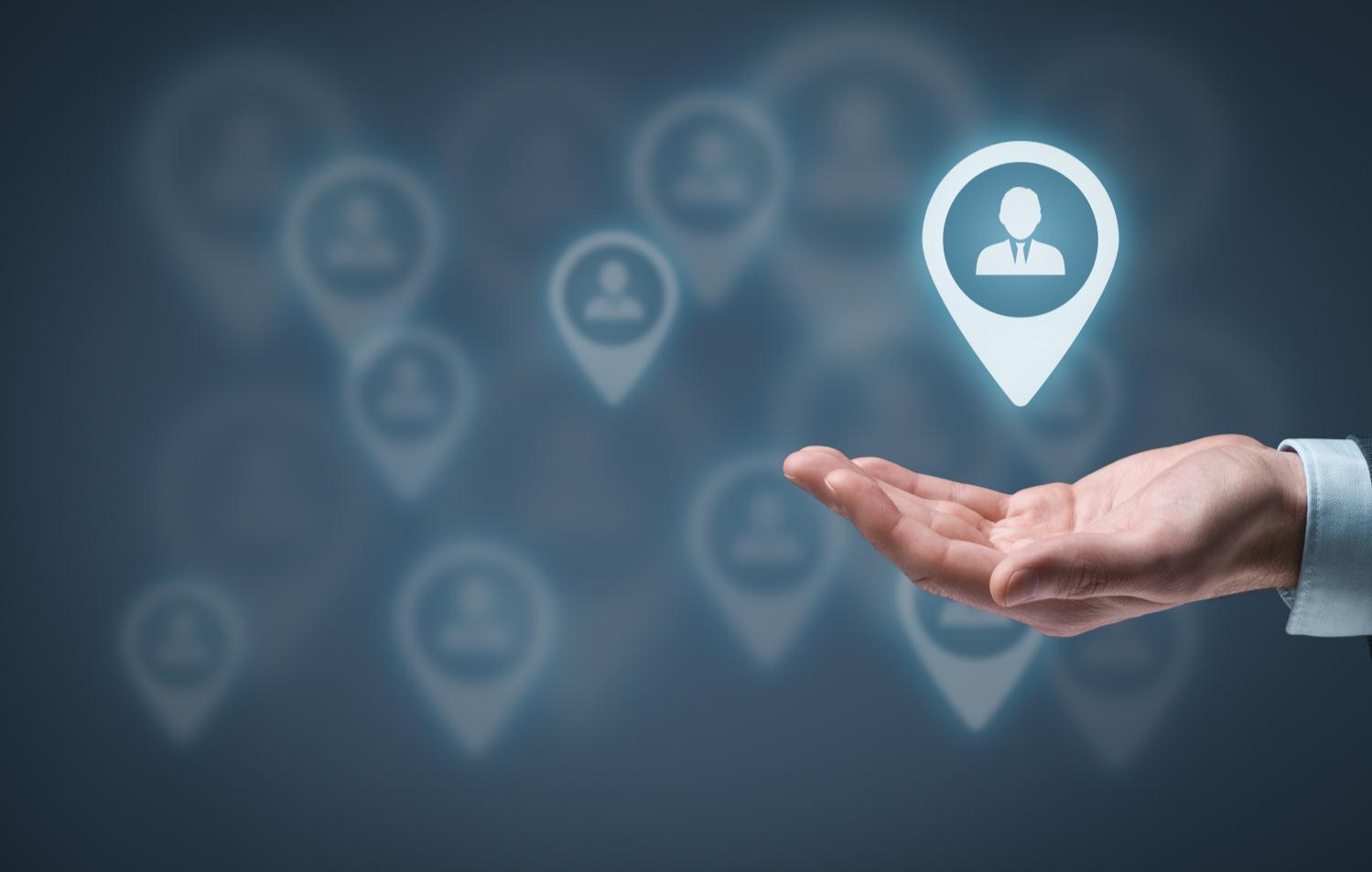 target
audiences
Slide 5
Shuang Yu, IEEE
July 2015
Phase I Deliverables
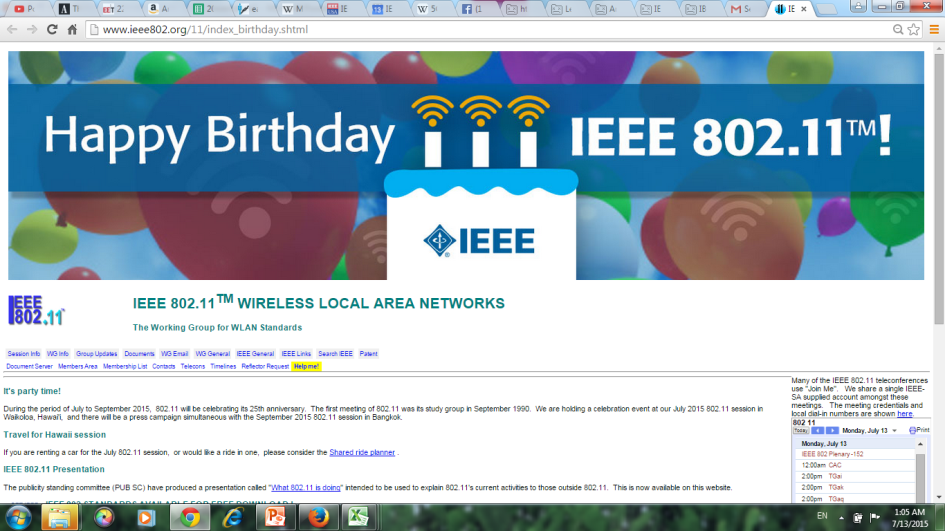 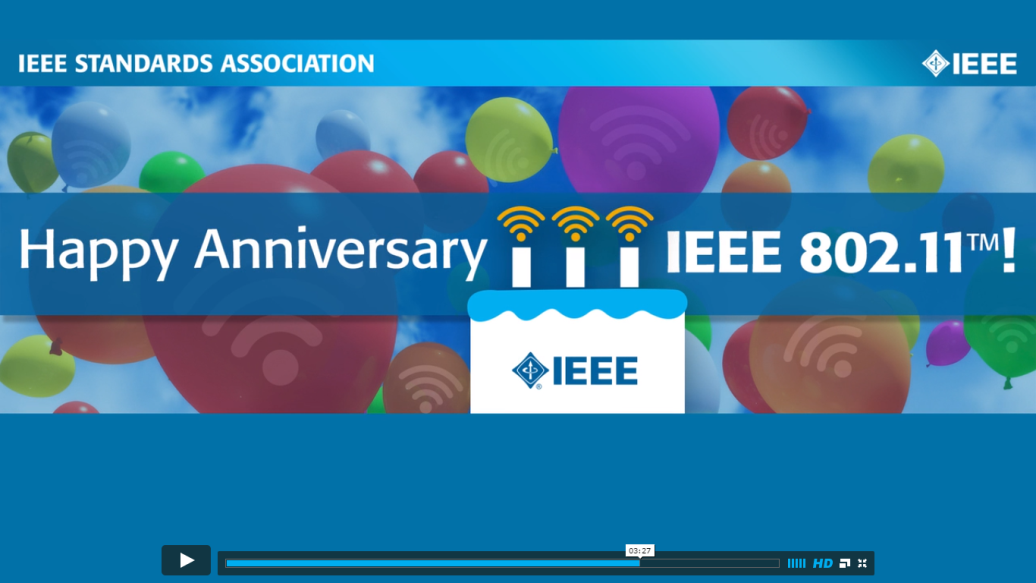 Slide 6
Shuang Yu, IEEE
[Speaker Notes: Celebration graphic for IEEE 802.11 WG page
A celebration montage video (interviews with WG)]
July 2015
Phase II
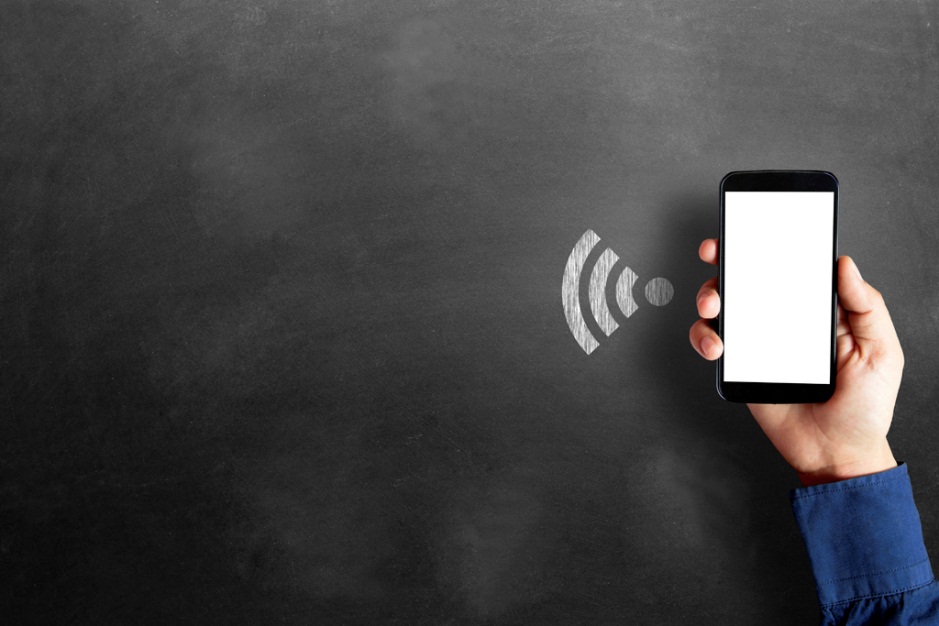 Global campaign

Public Relations
Collateral
Email Marketing & Google AdWords
Web/Social

Collaboration with other IEEE OUs
Slide 7
Shuang Yu, IEEE
July 2015
Infographic Example
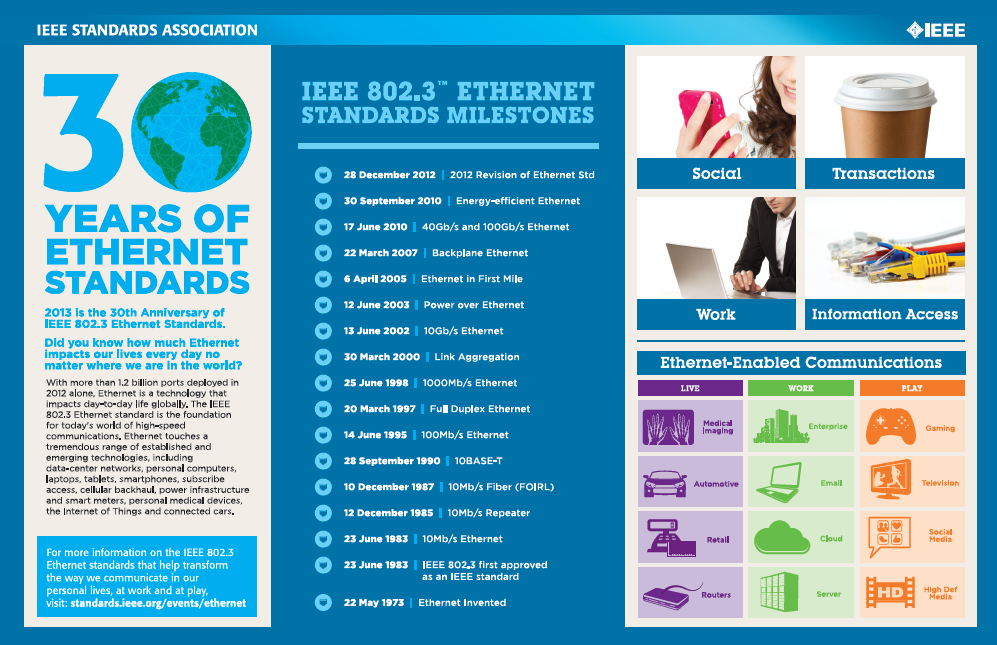 IEEE 802.3 Anniversary Infographic
Slide 8
Shuang Yu, IEEE
July 2015
Animation Example: A World Without Standards
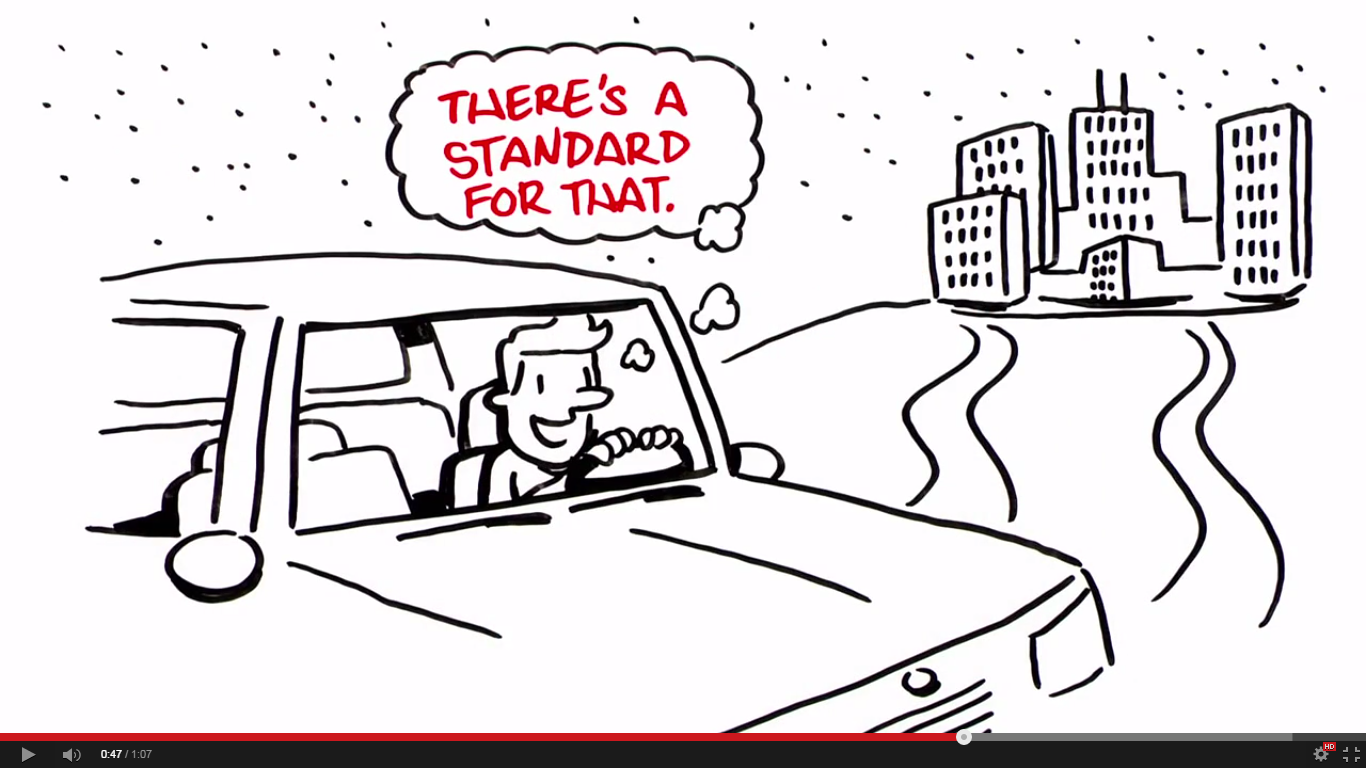 https://www.youtube.com/watch?v=H-sO4OpA9SM
Slide 9
Shuang Yu, IEEE
July 2015
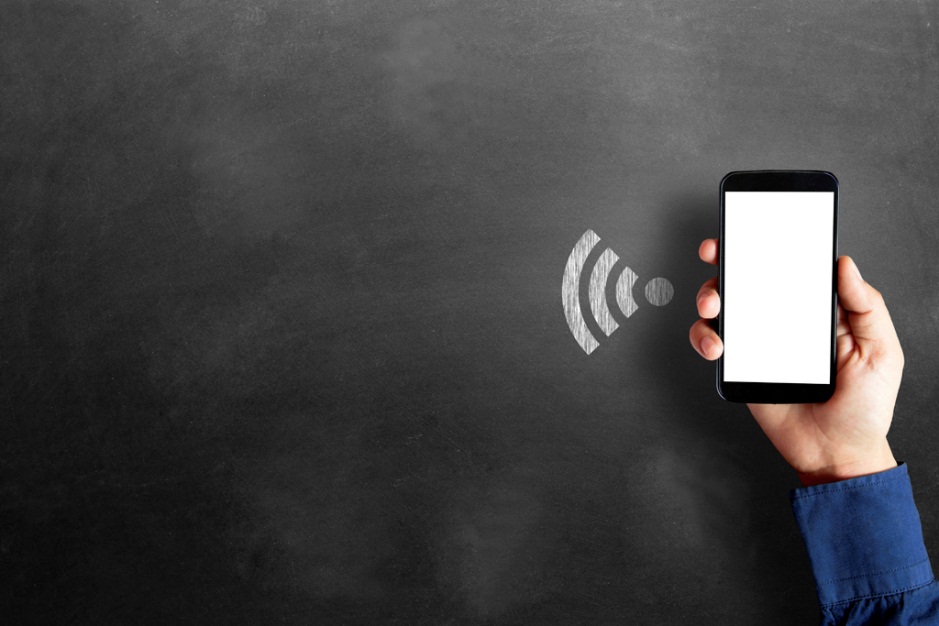 Your Marketing Team
Jeff Pane 
Solutions Marketing Specialist
j.pane@ieee.org	
+1 732 465 6605

Shuang Yu
Director, Global Standards Solutions & Content Marketing
shuang.yu@ieee.org
+1 732 981 3424
Slide 10
Shuang Yu, IEEE